Suffixes and Prefixes
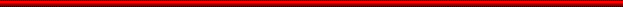 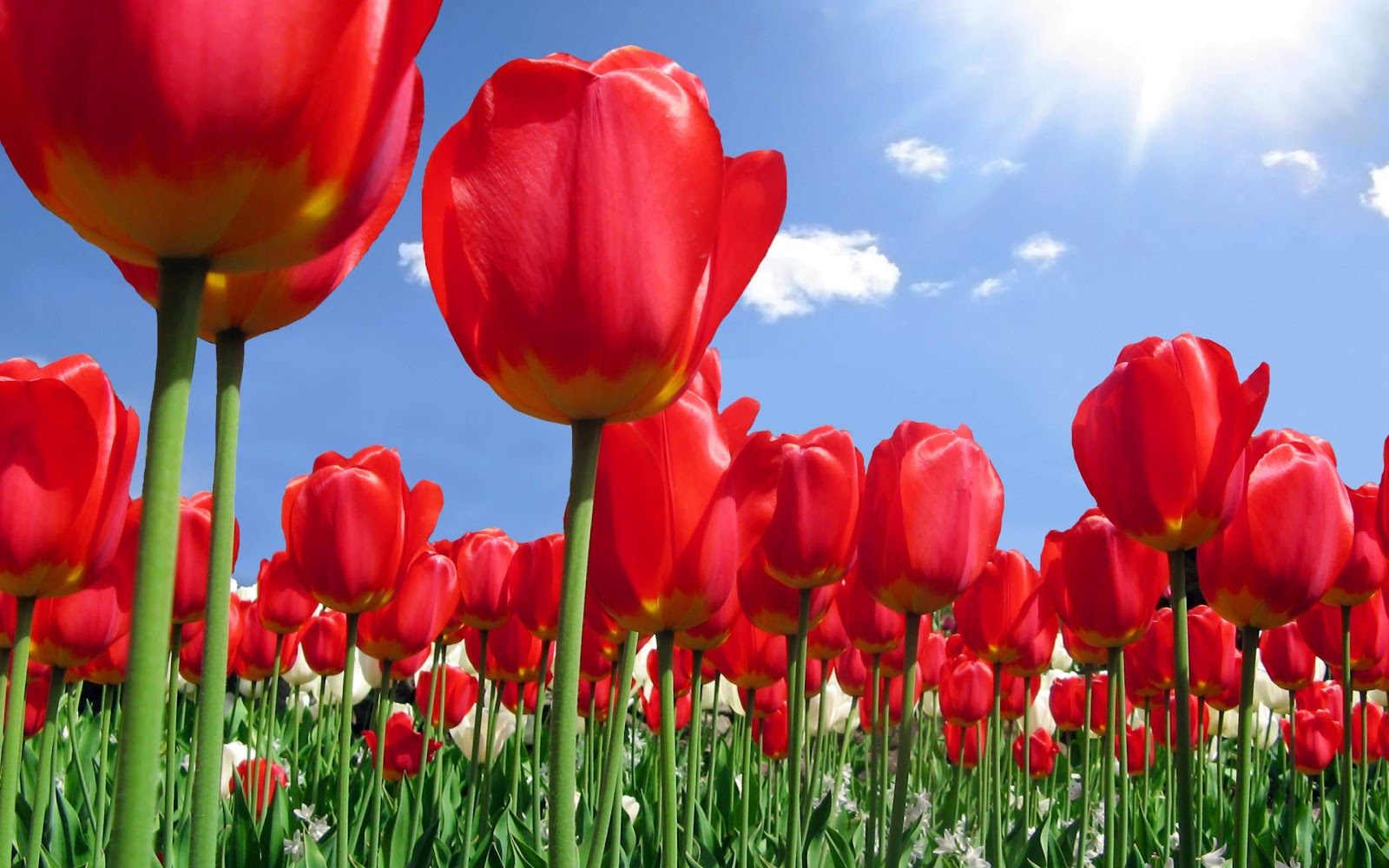 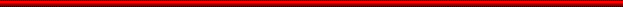 সবাইকে শুভেচ্ছা ও অভিনন্দন
পরিচিতি
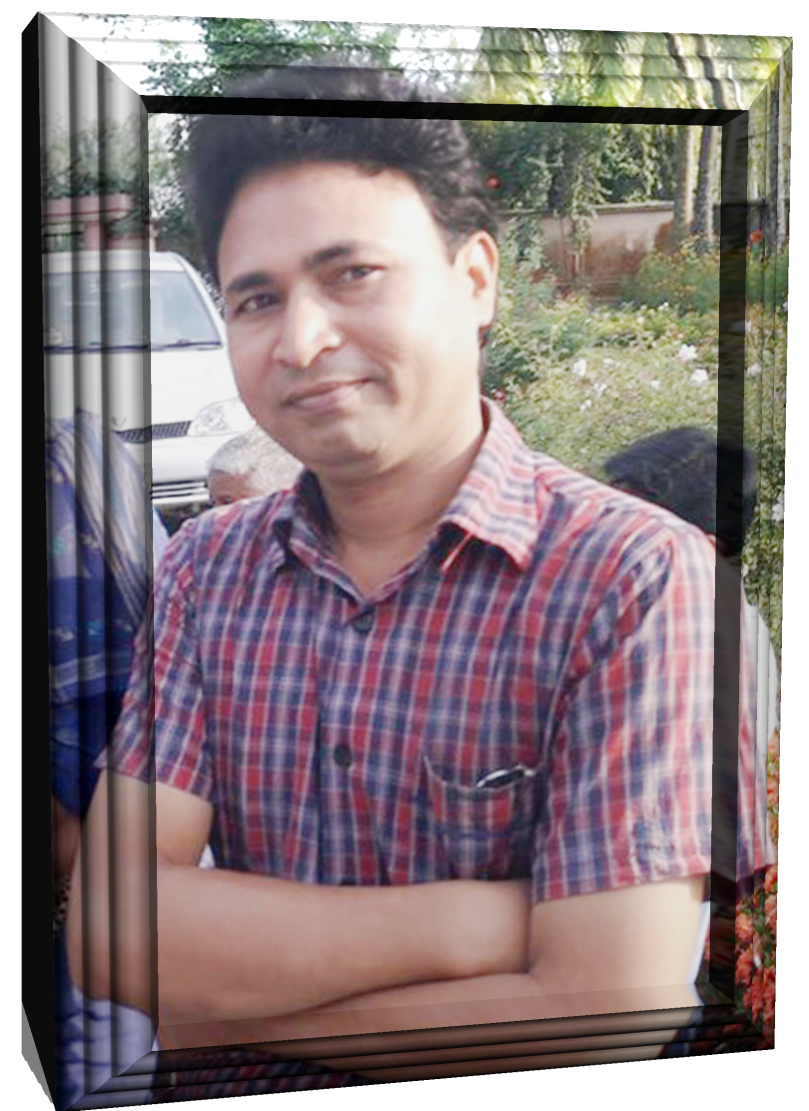 প্রশান্ত কুমার দাস
সময়ঃ ৫০ 
মিনিট
আজকের
সহকারী শিক্ষক (কম্পিউটার শিক্ষা)
চুহড় উচ্চ বিদ্যালয়
পায়রাবন্দ,মিঠাপুকুর,রংপুর।
E-mail: proapon@gmail.com
Mobile Number: 01728332201
Suffixes
 and
 Prefixes
Suffixes and Prefixes
এ পাঠ থেকে জানতে পারবে-
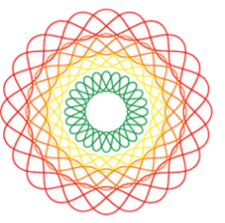 Suffixes and Prefixes কাকে বলে-
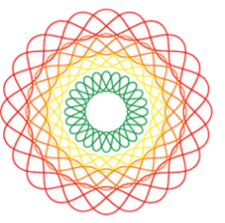 Suffixes and Prefixes ব্যবহারের নিয়ম-
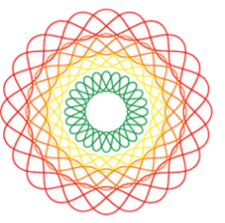 Suffixes and Prefixes অনুশীলন করতে পাবে-
Suffixes and Prefixes নিয়ে আজ আলোচনা
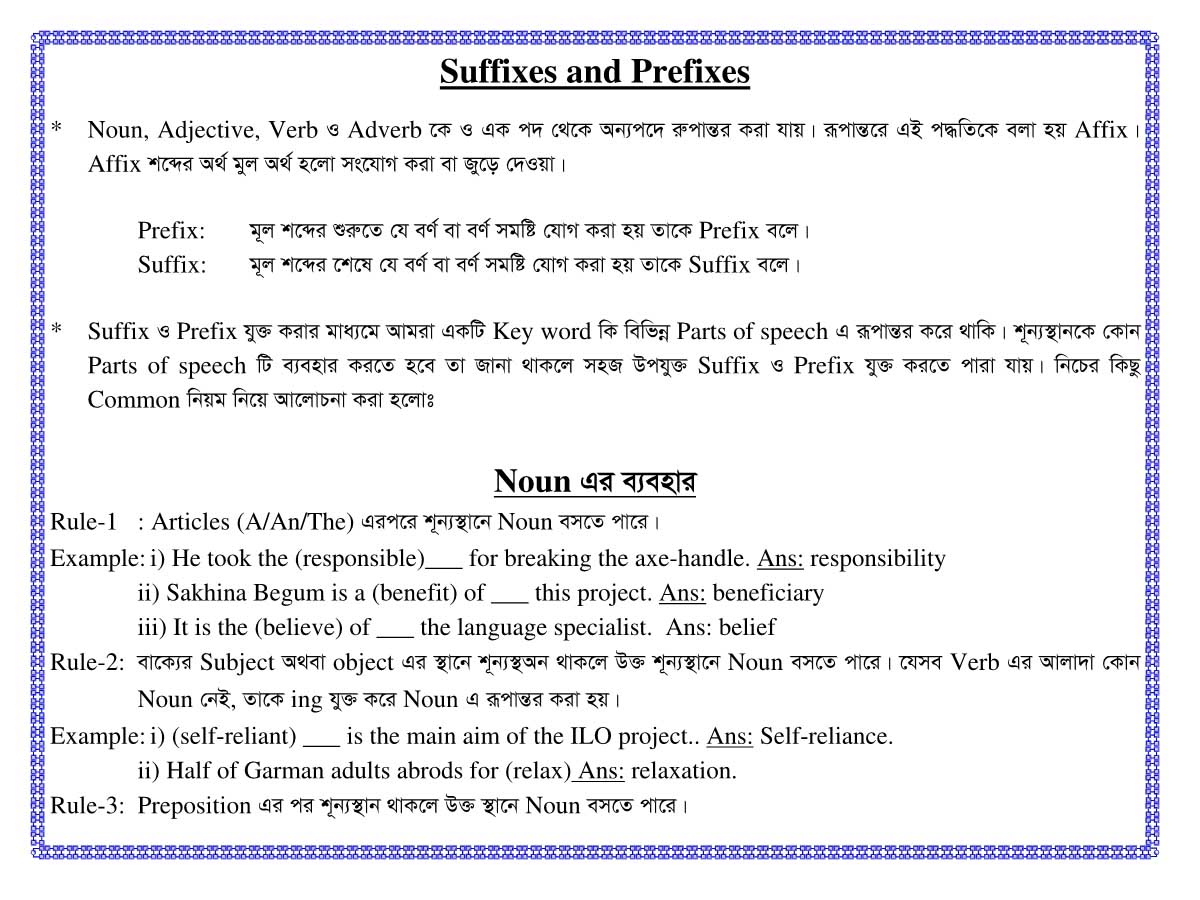 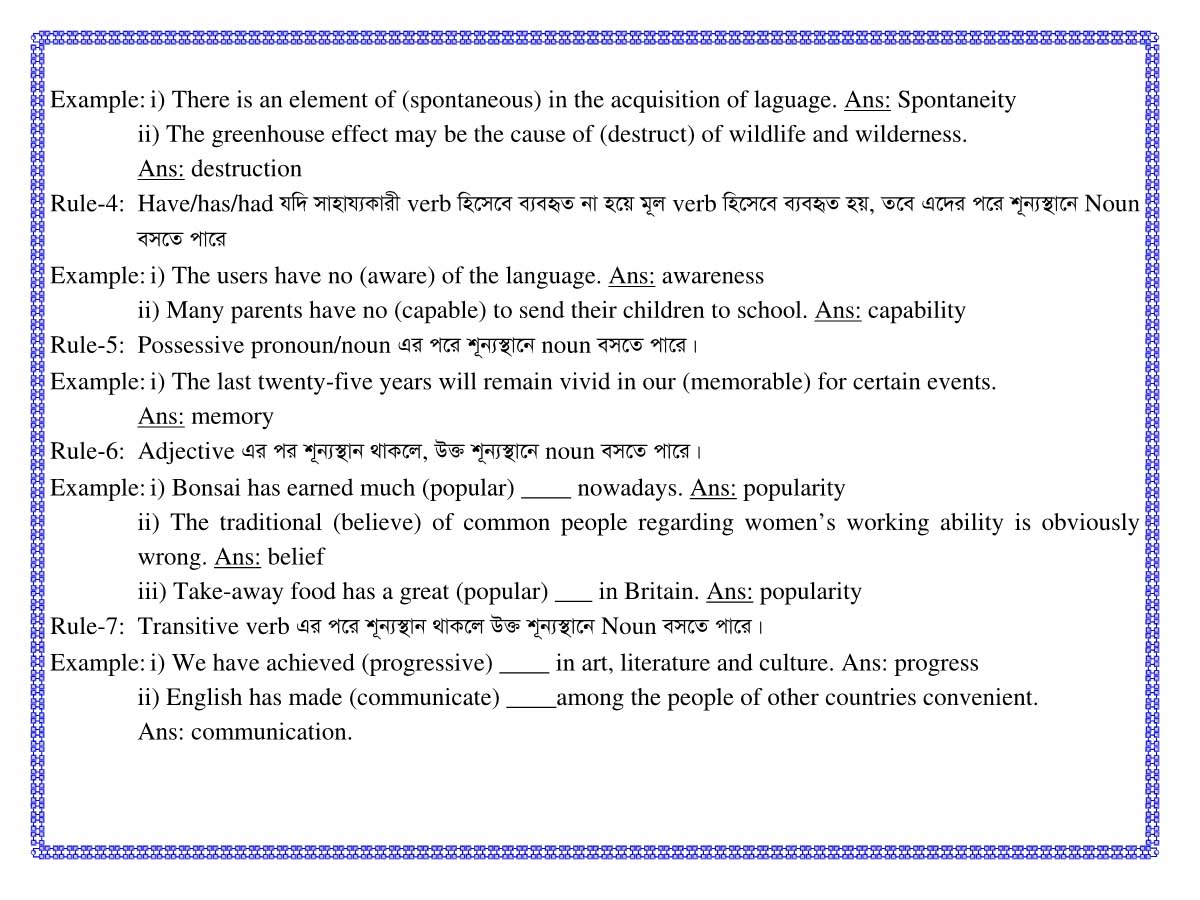 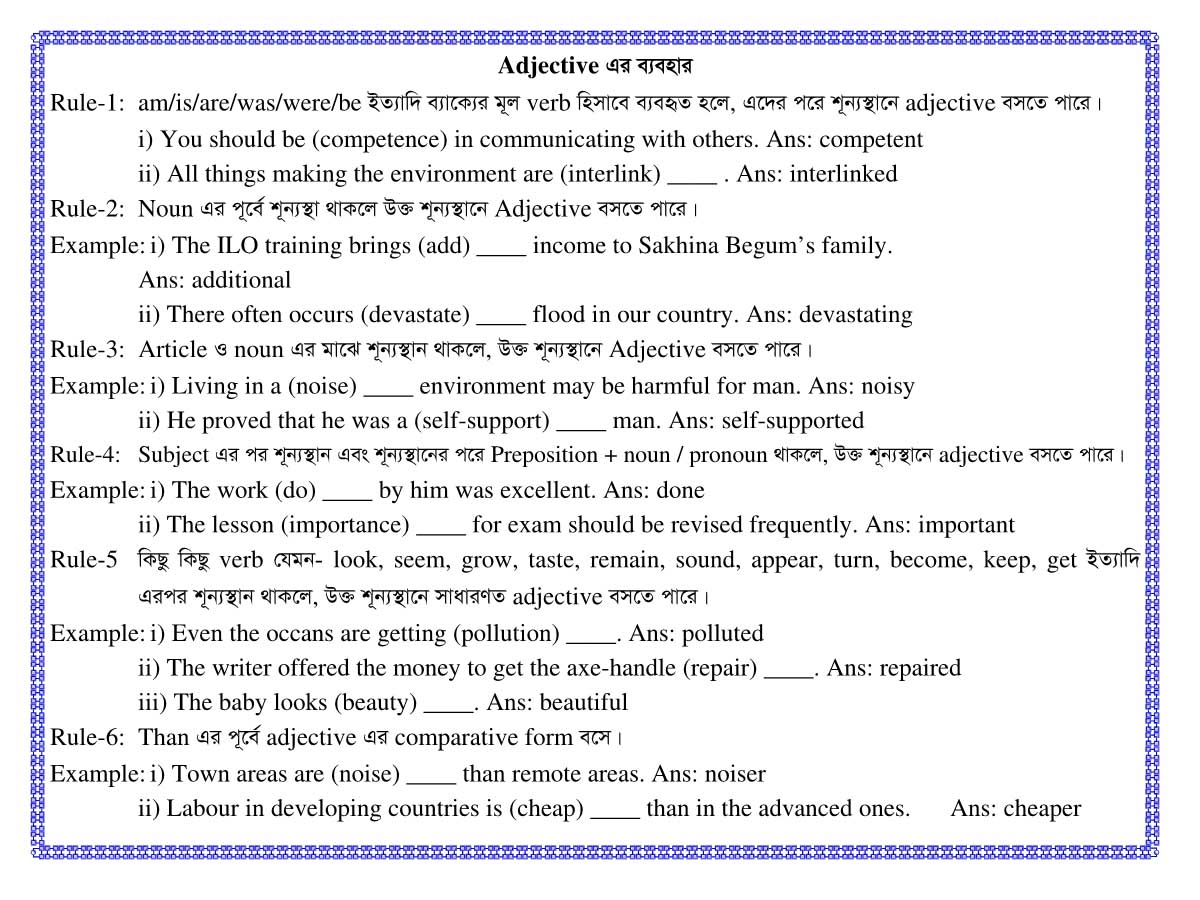 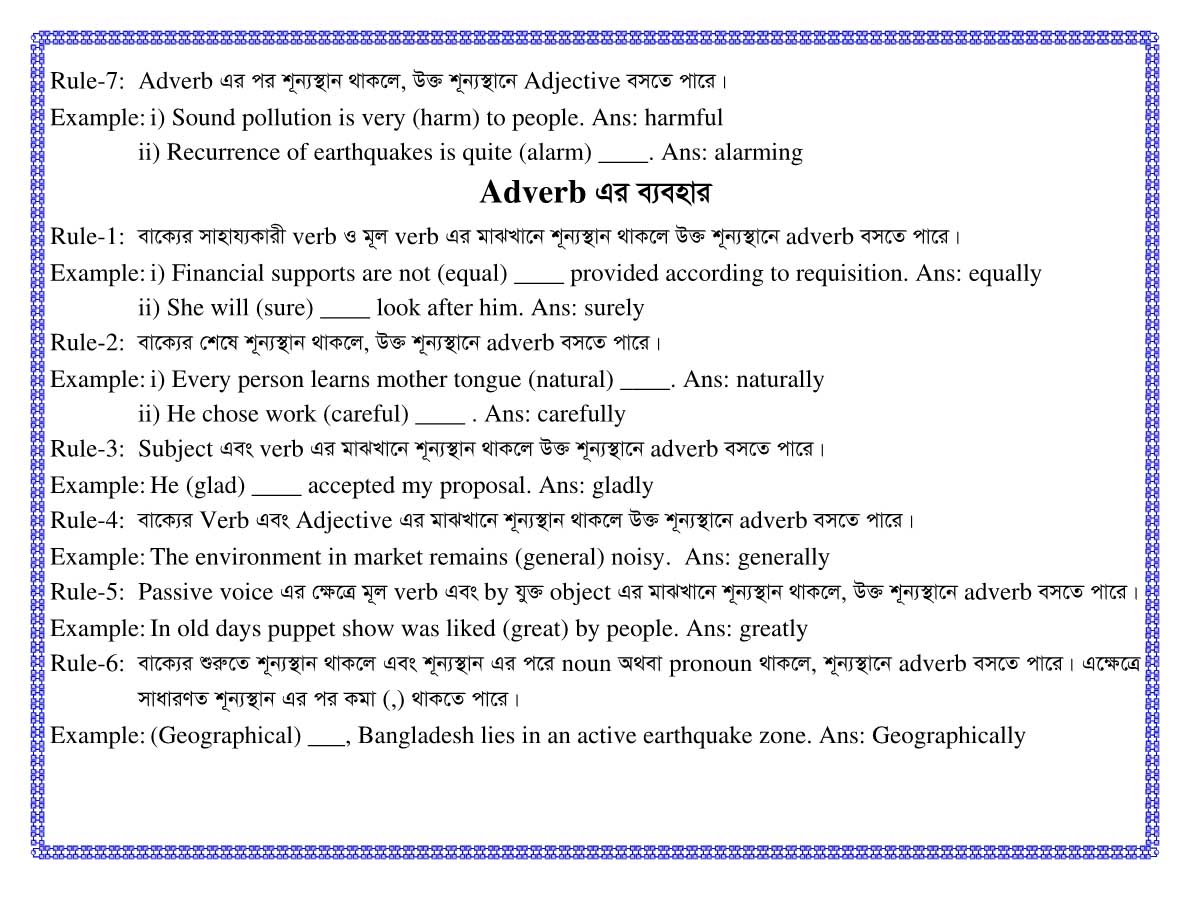 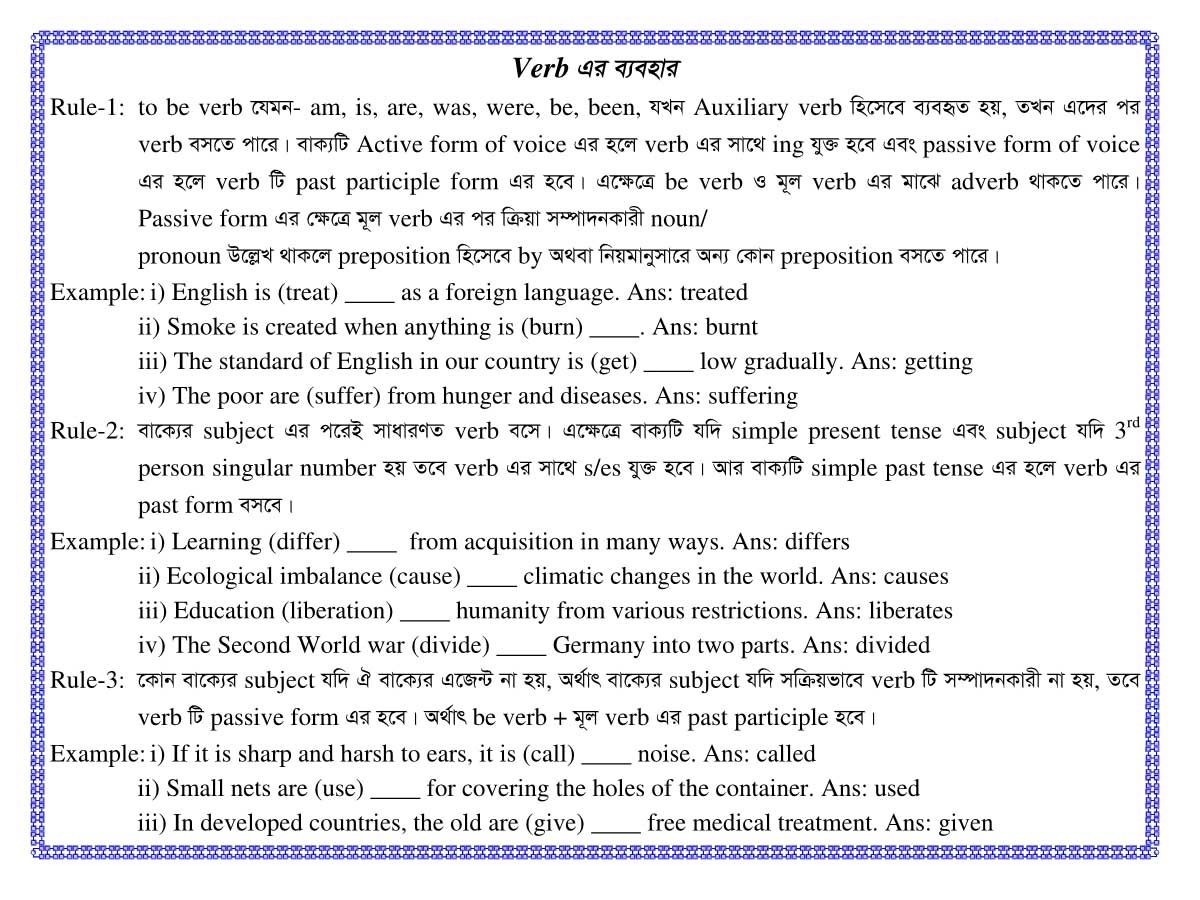 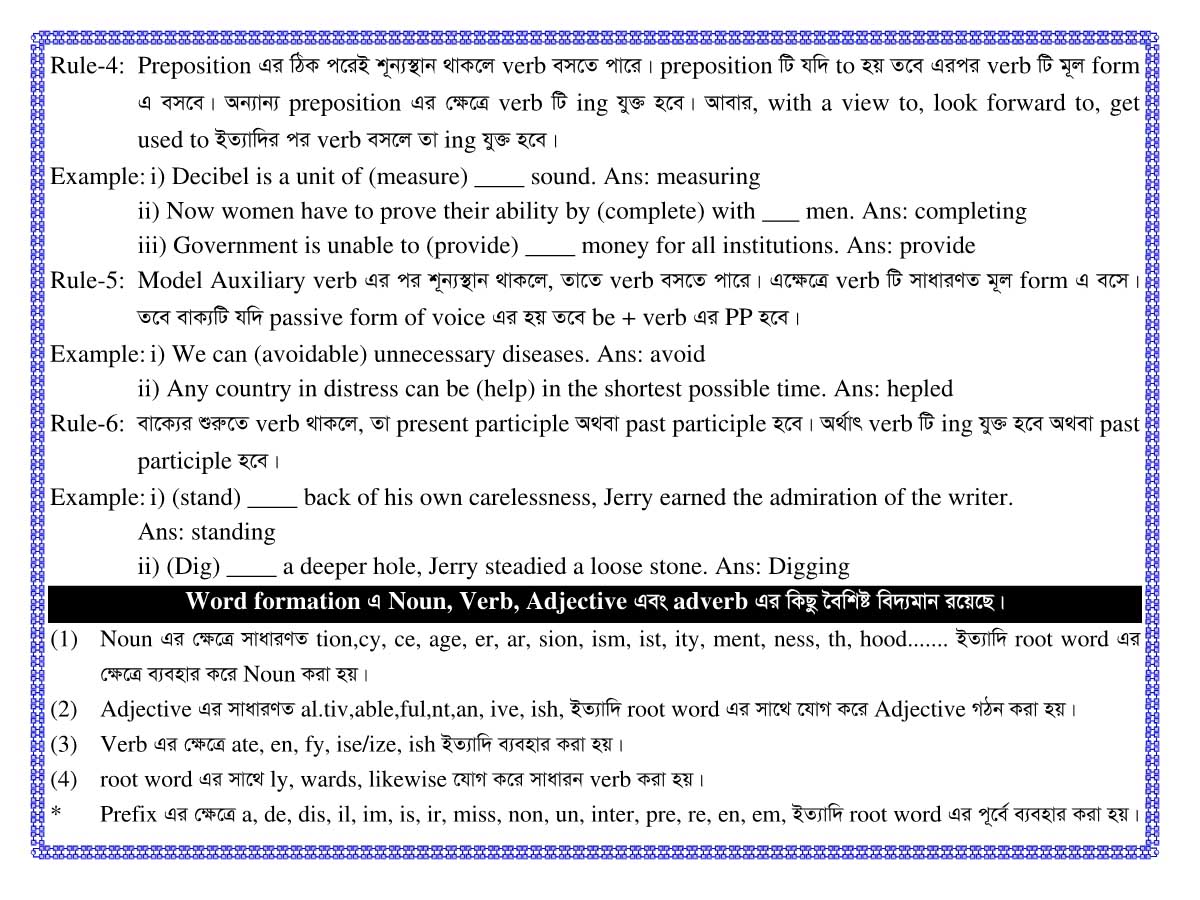 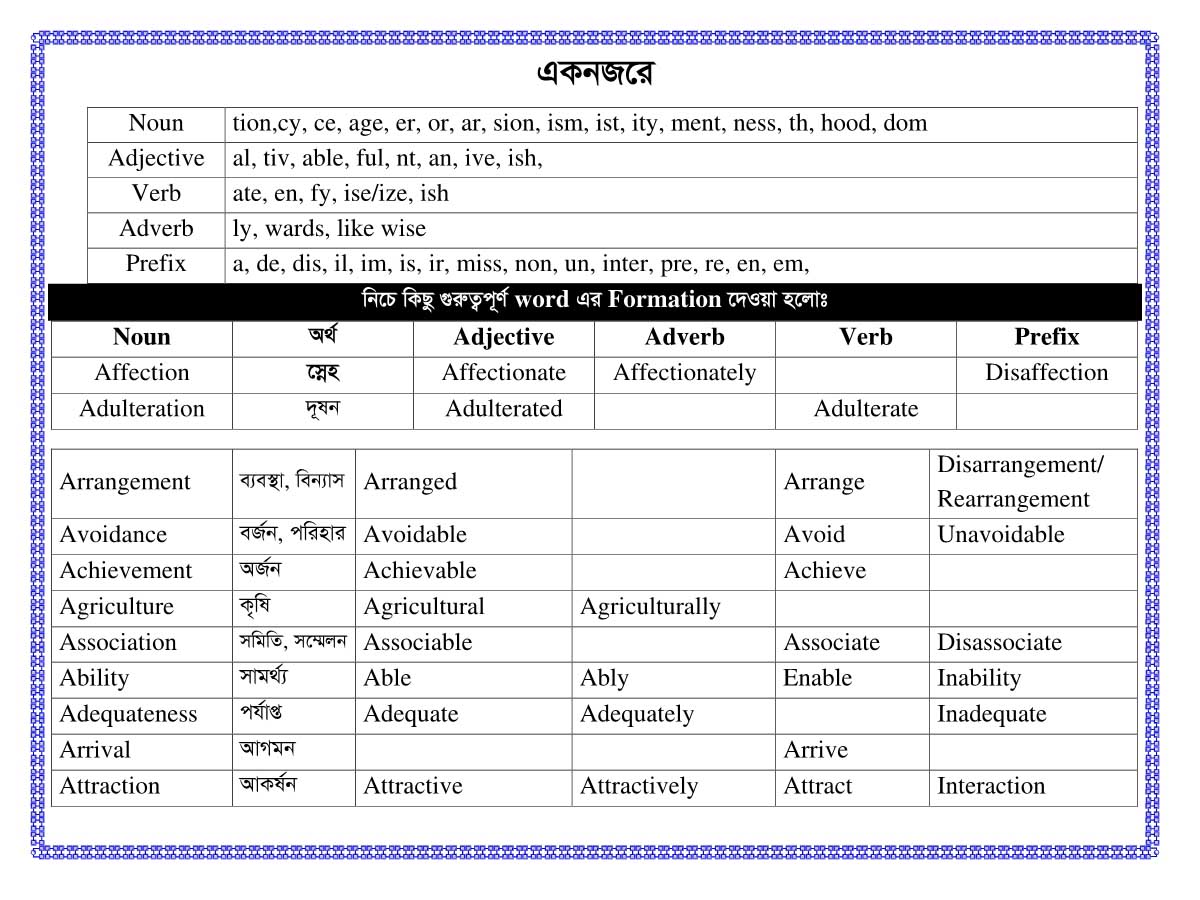 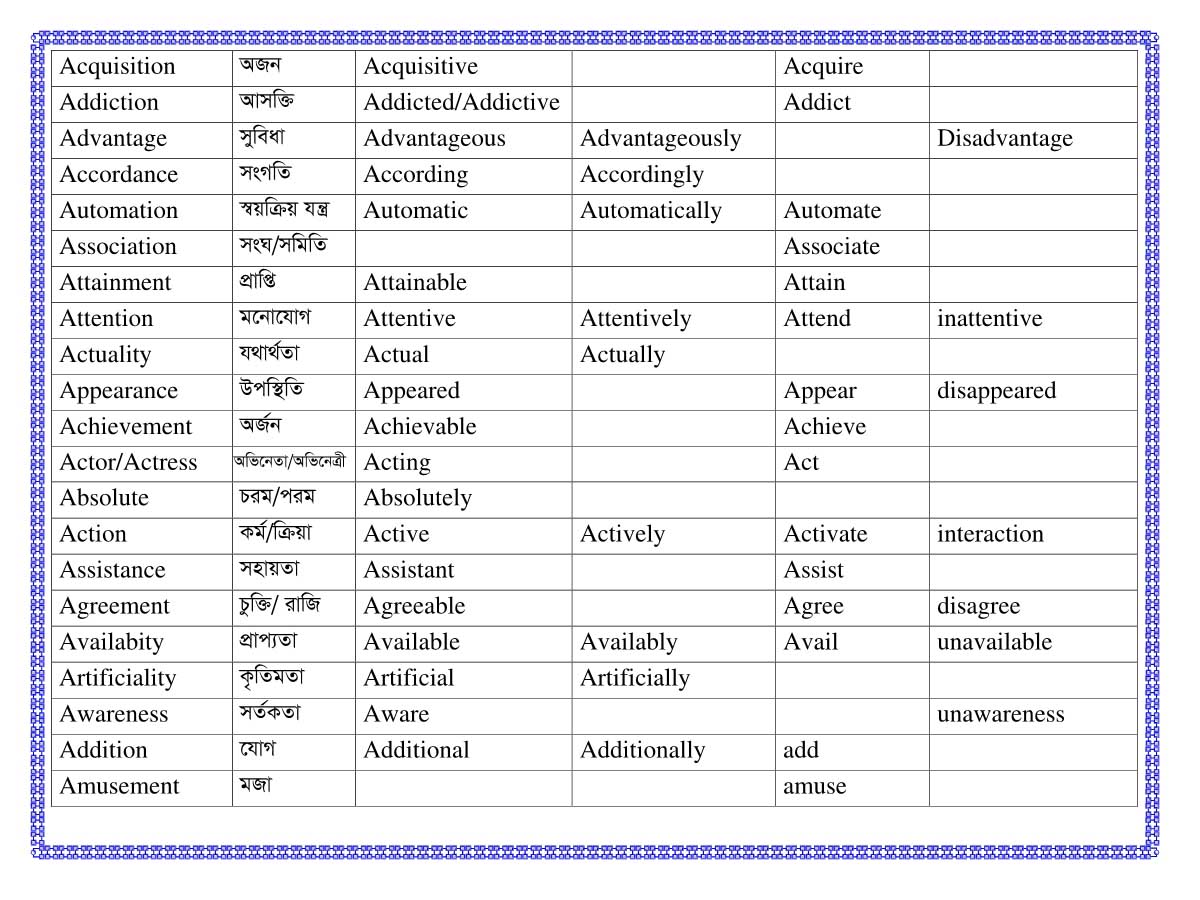 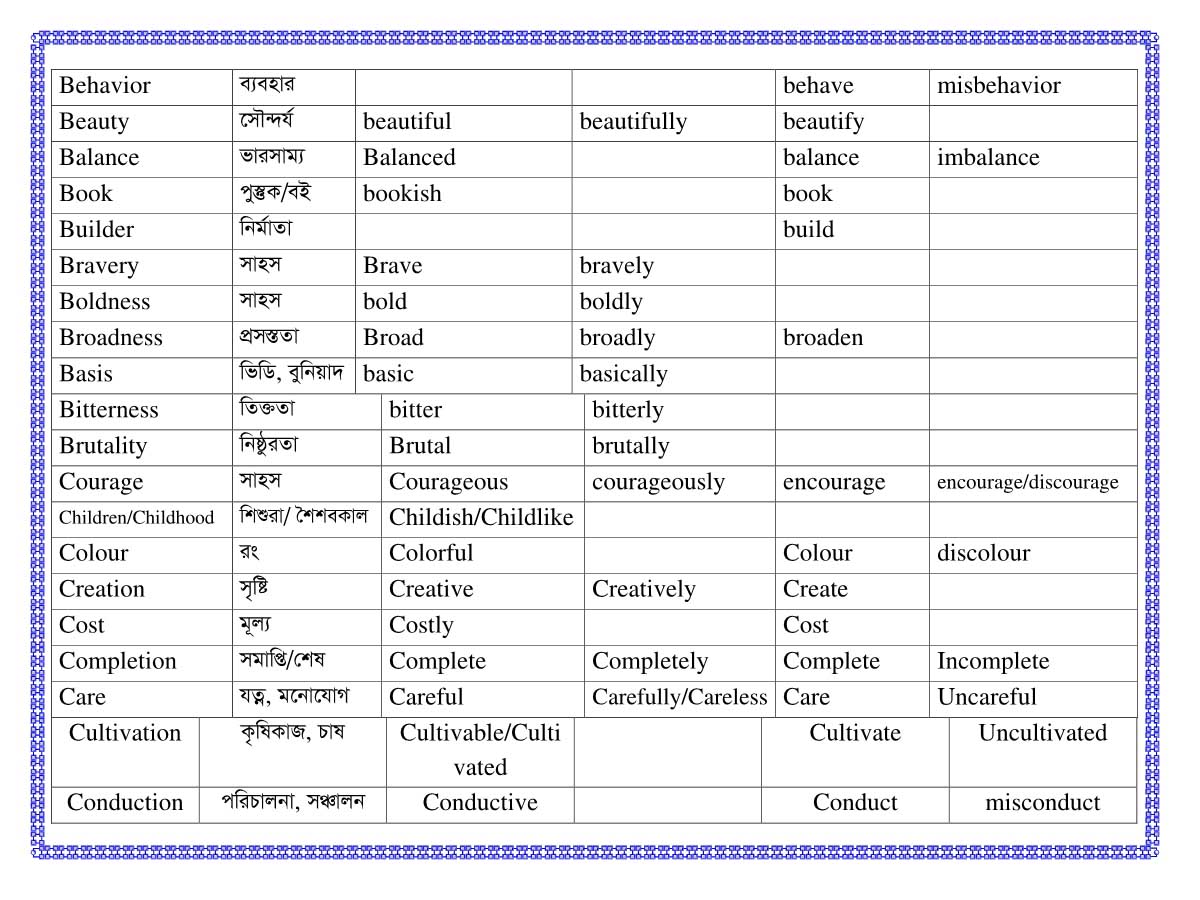 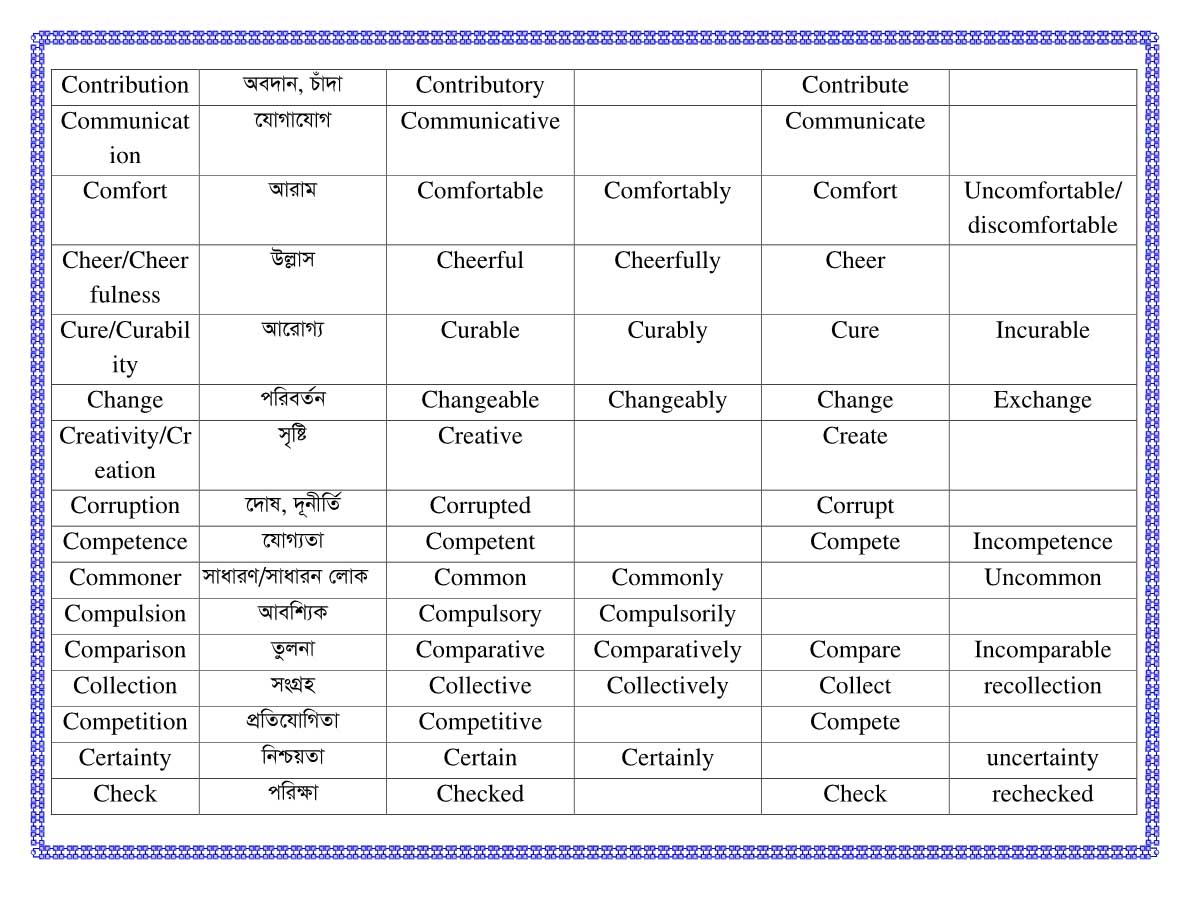 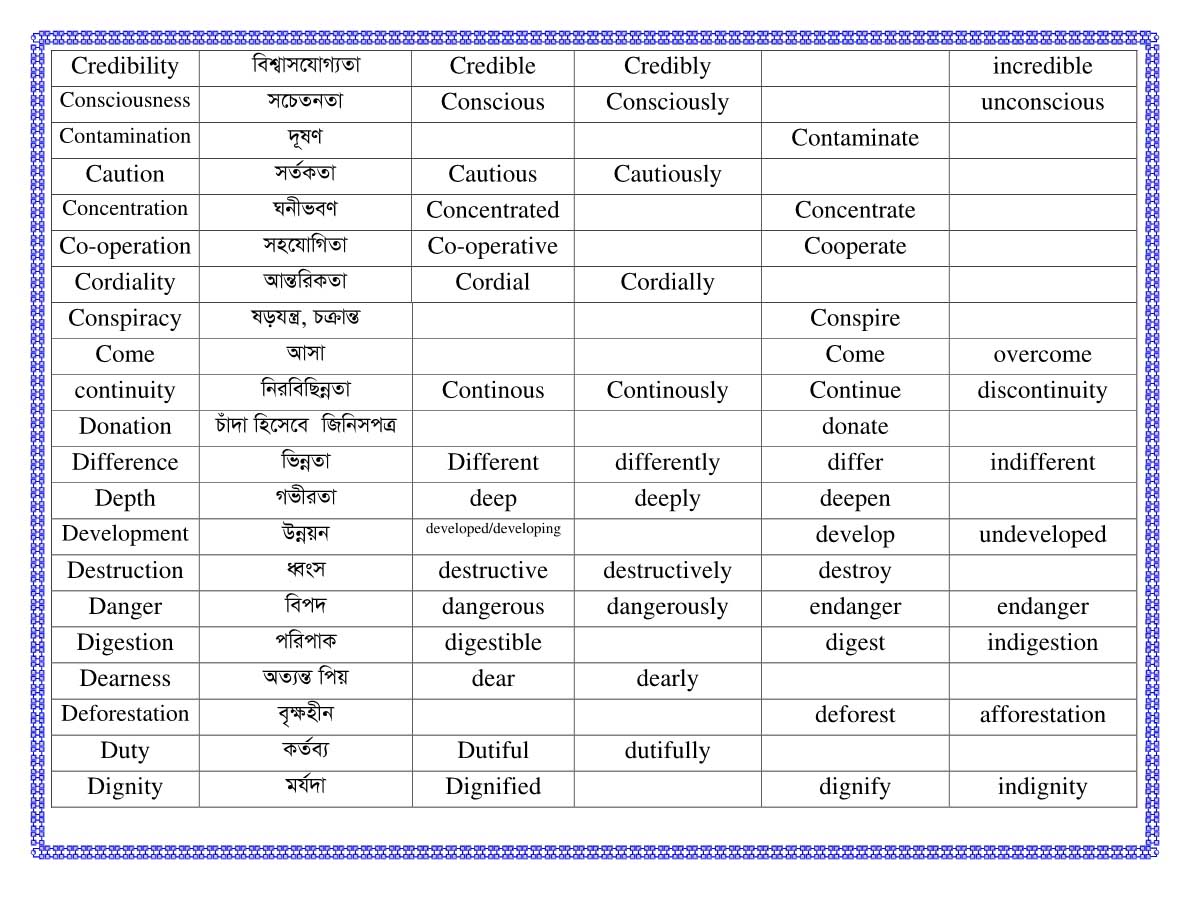 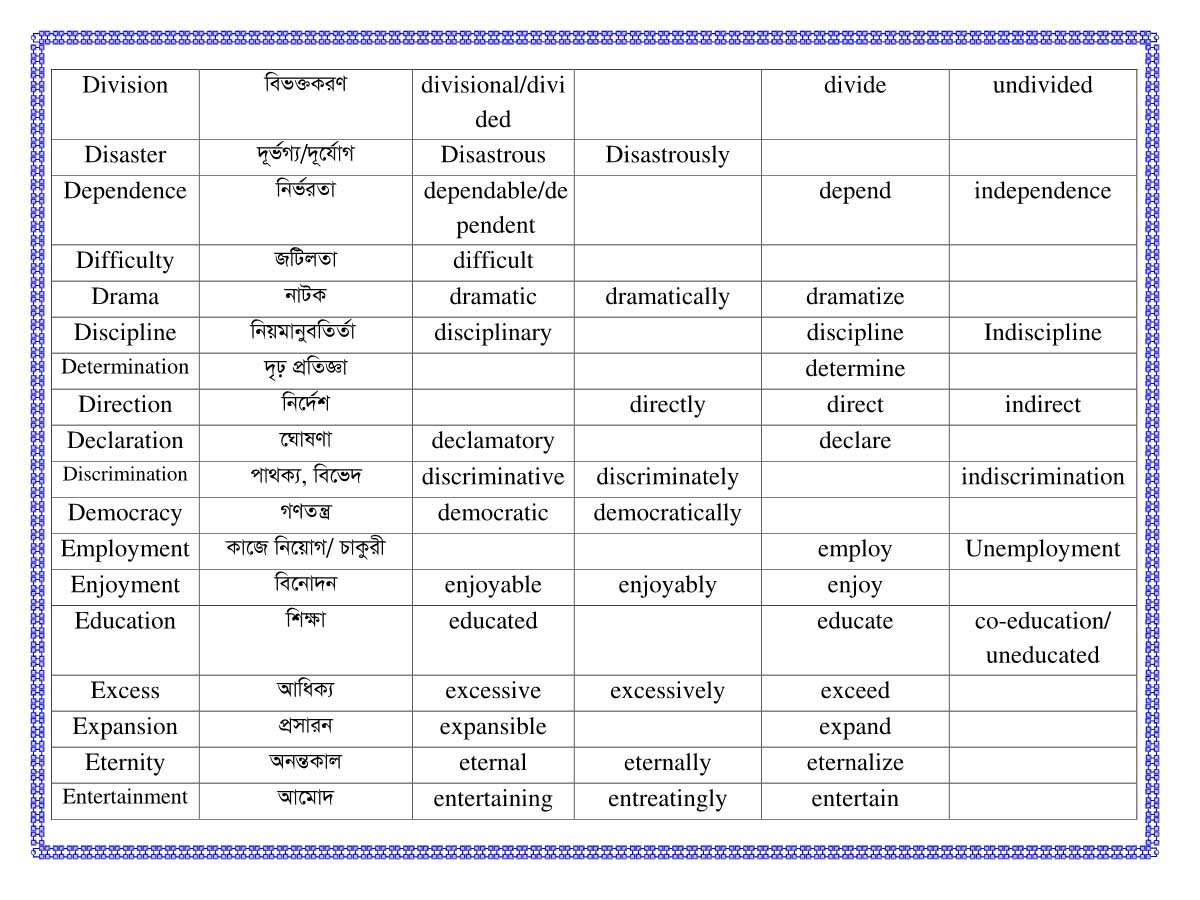 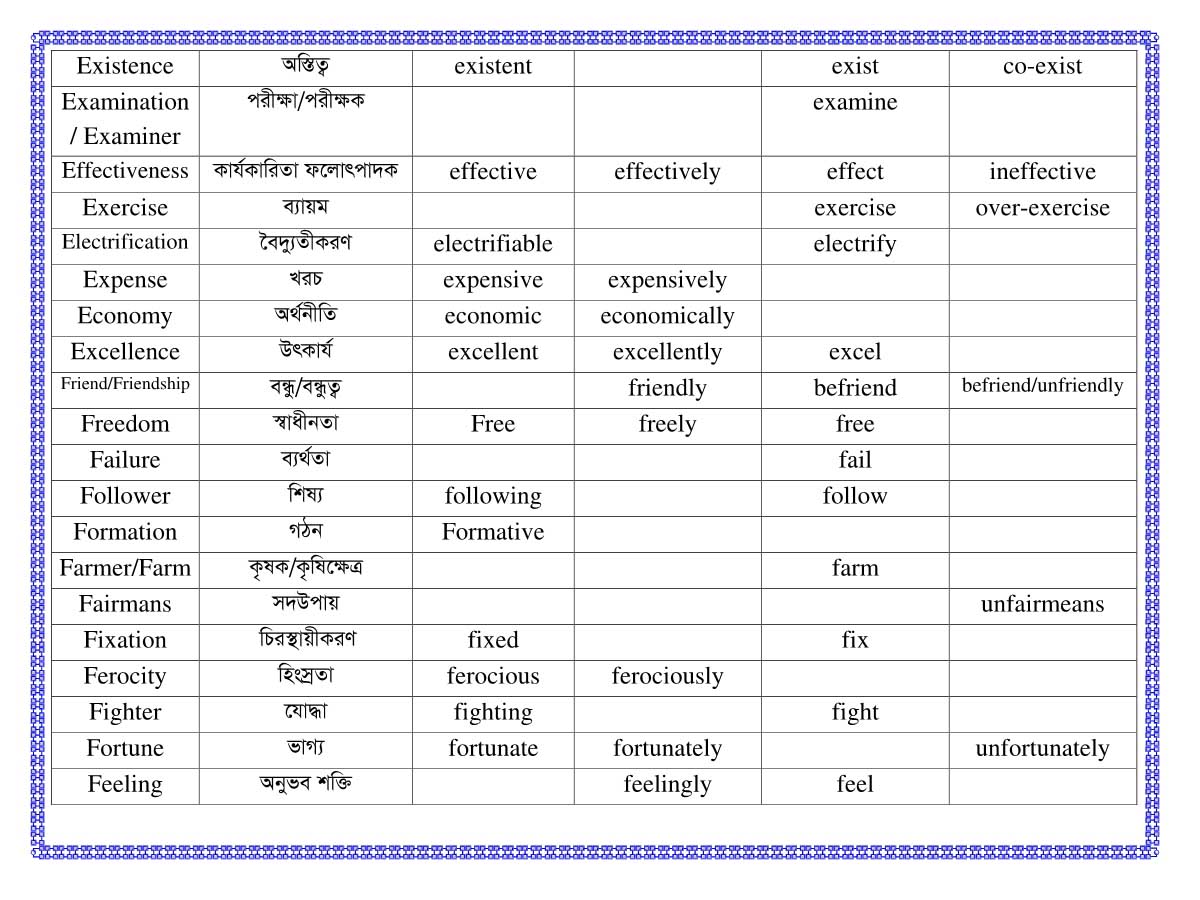 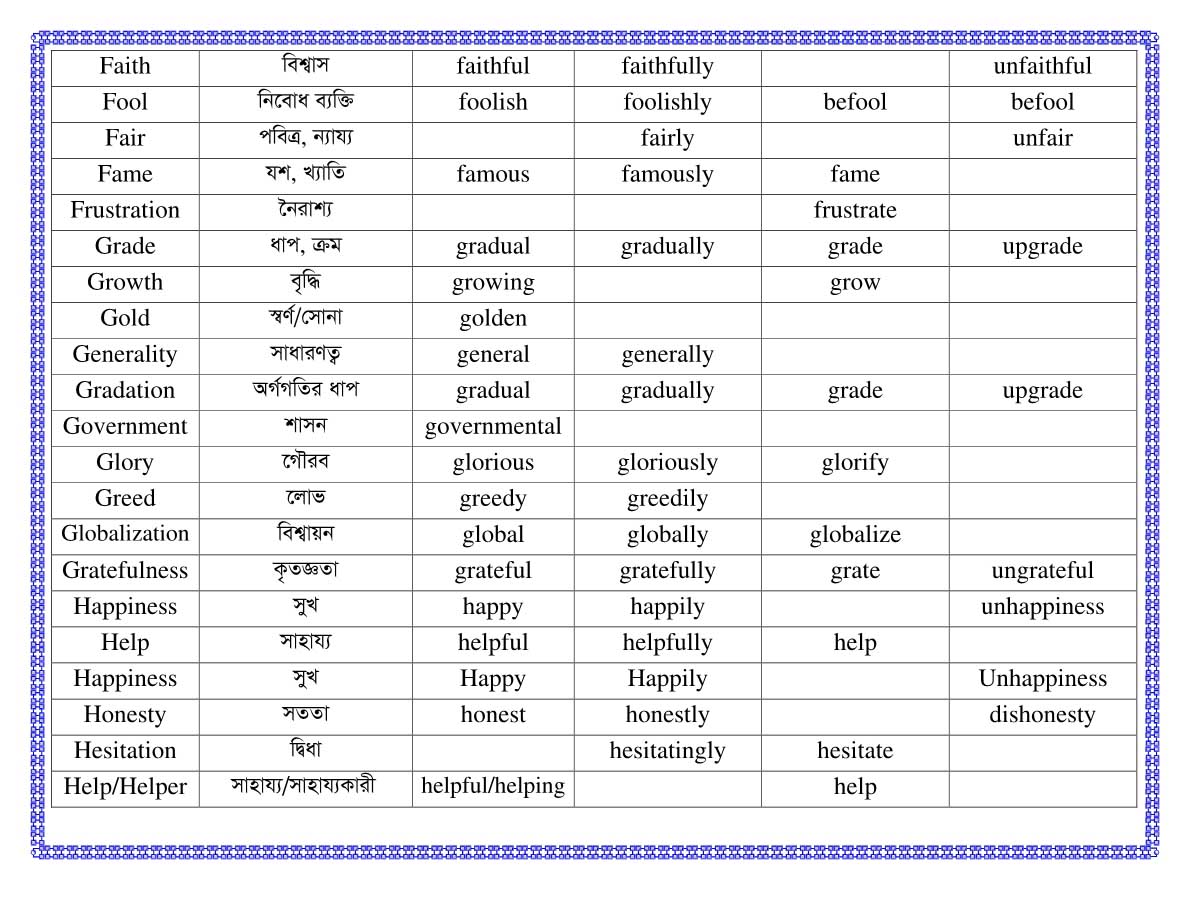 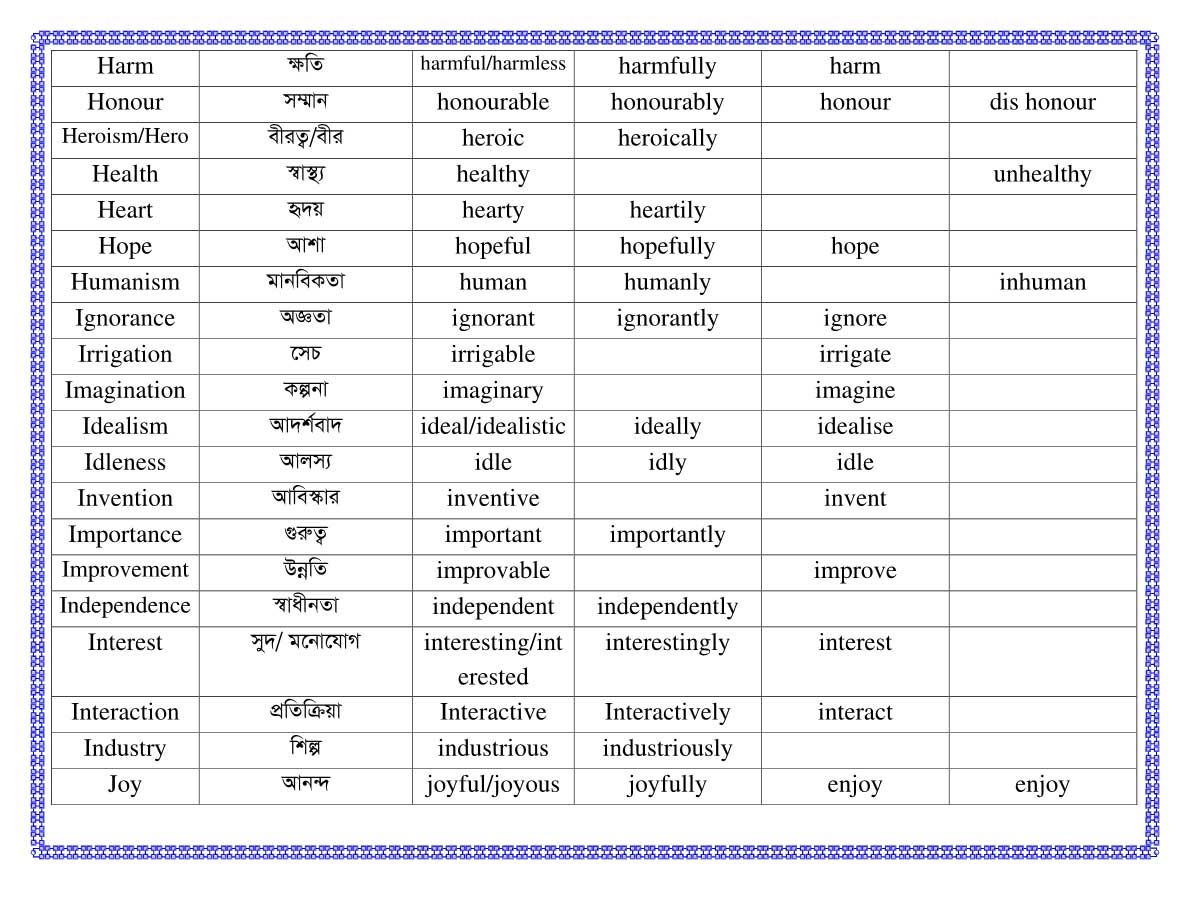 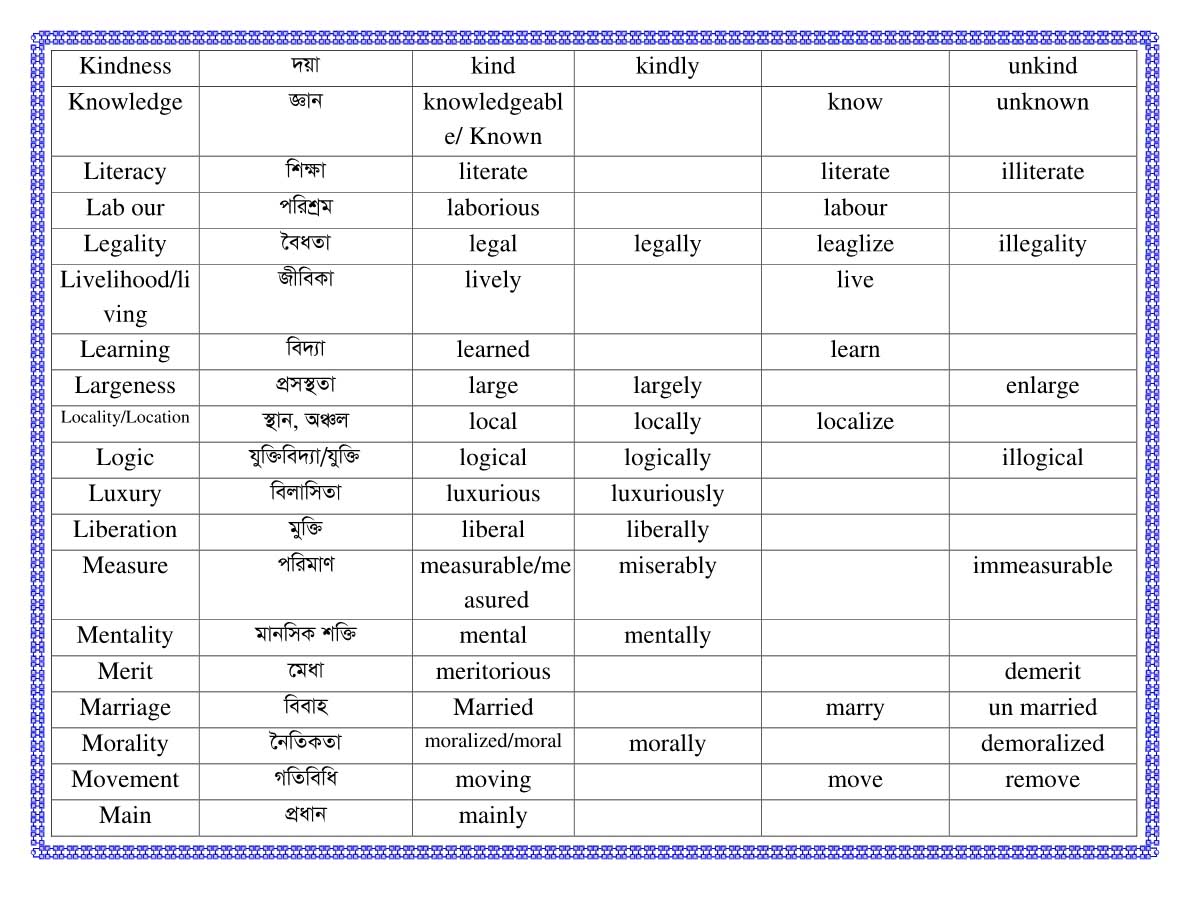 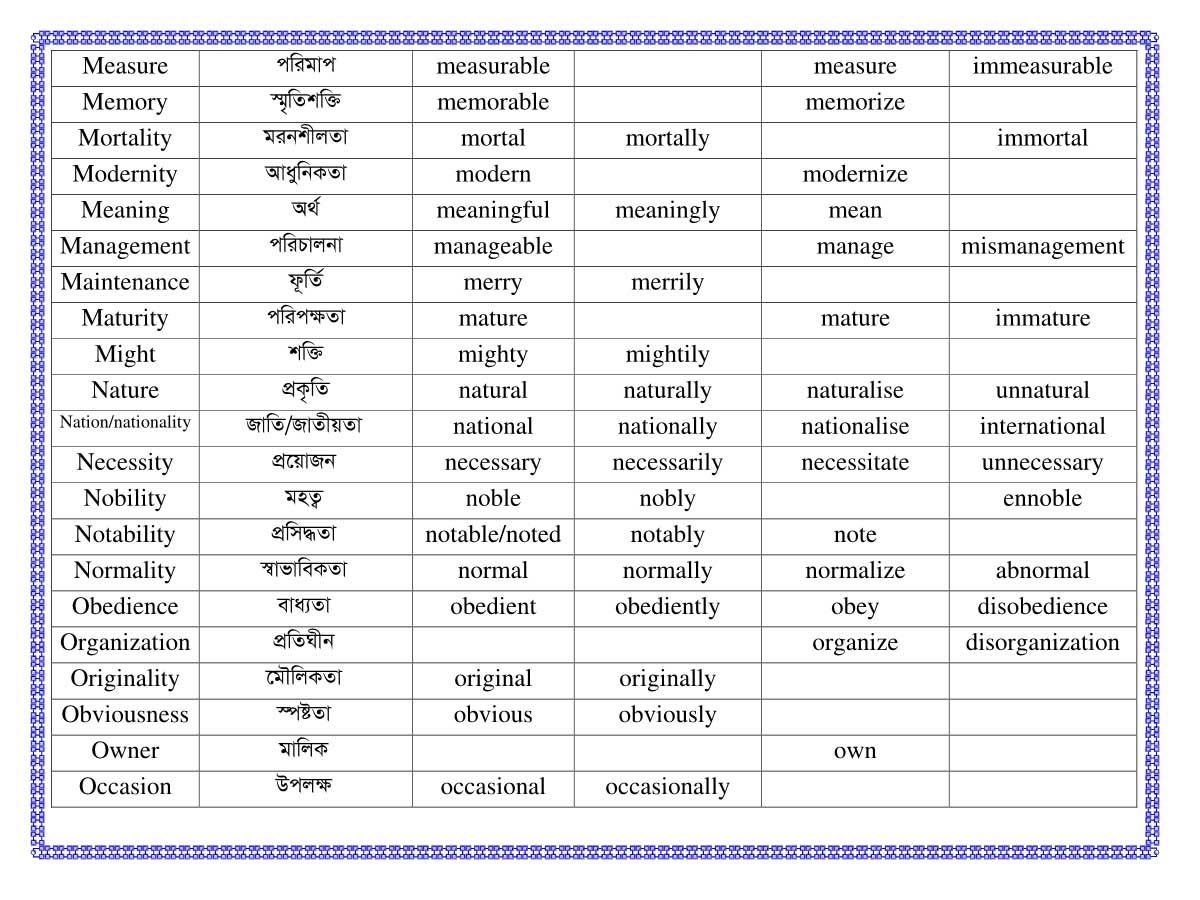 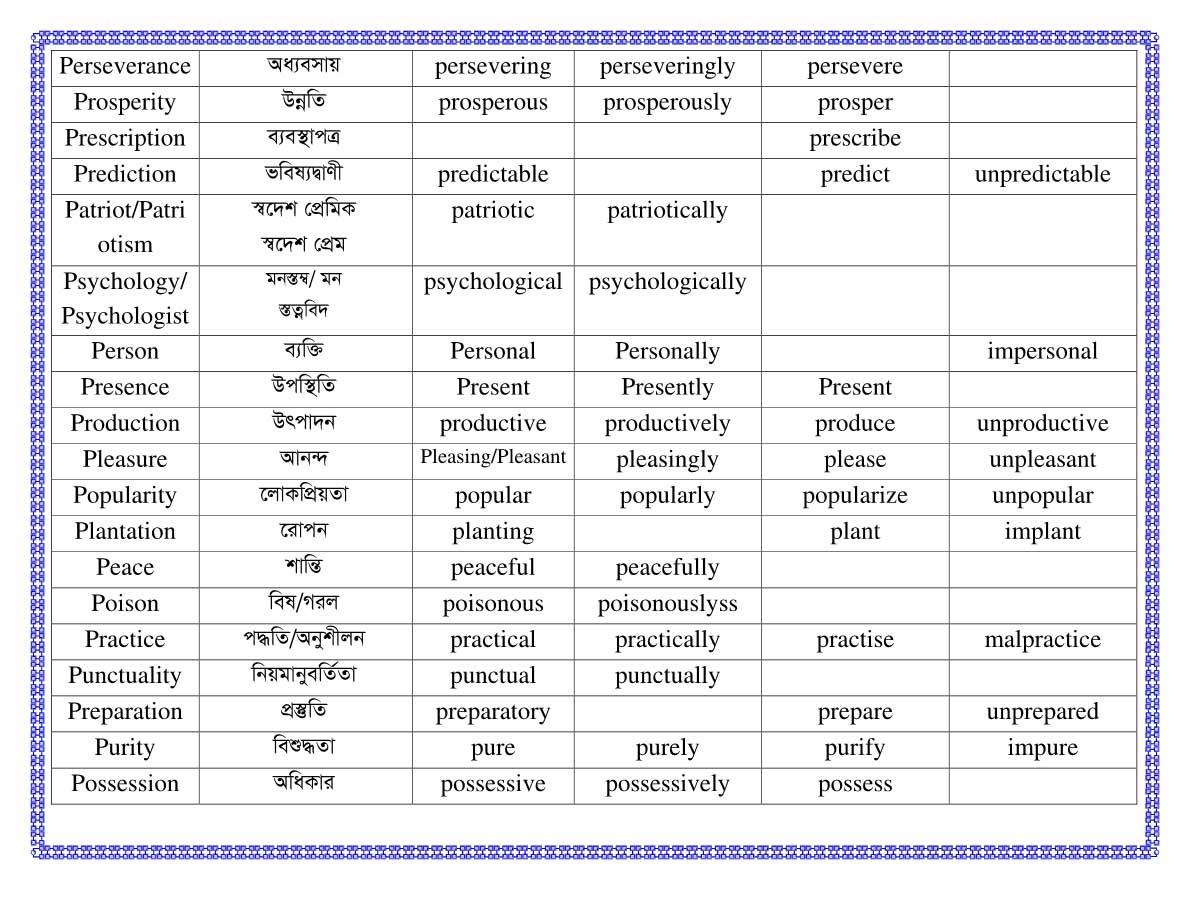 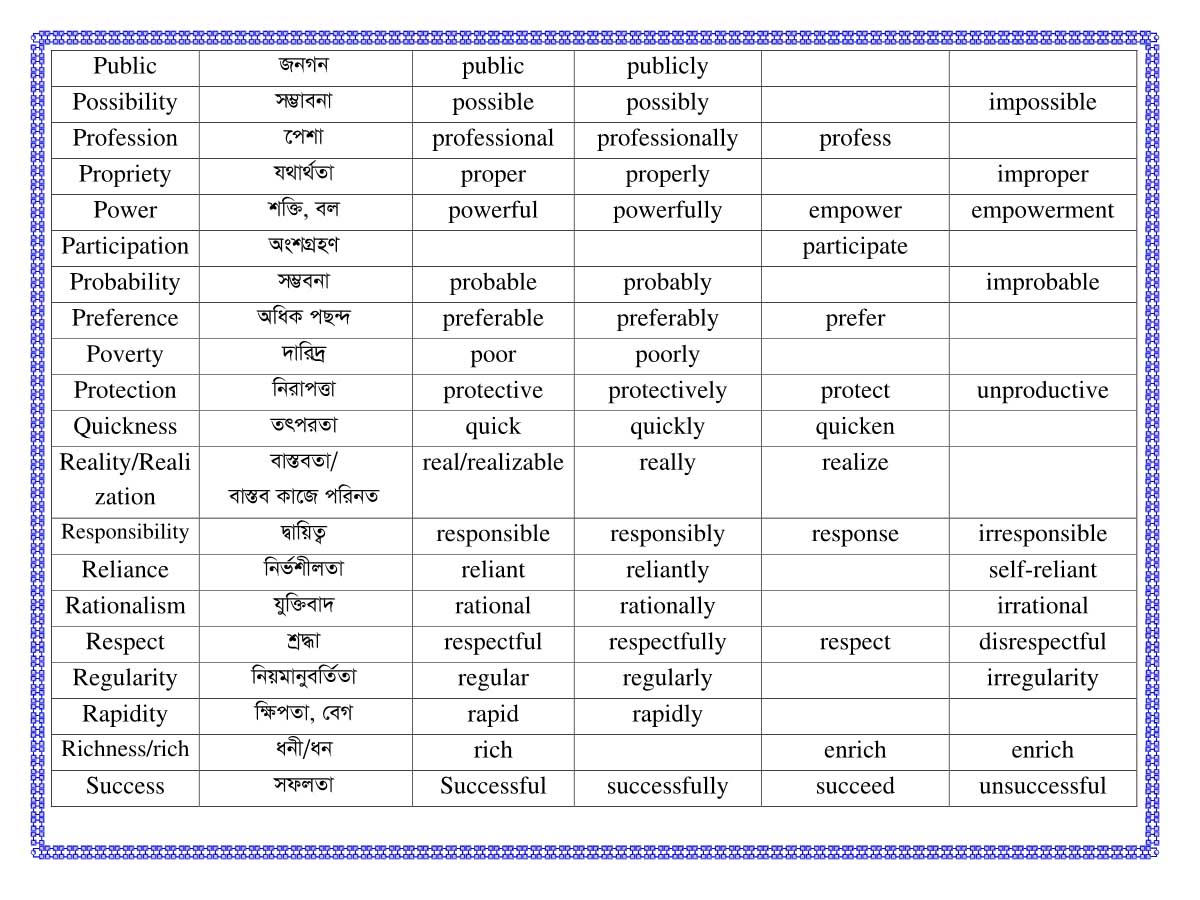 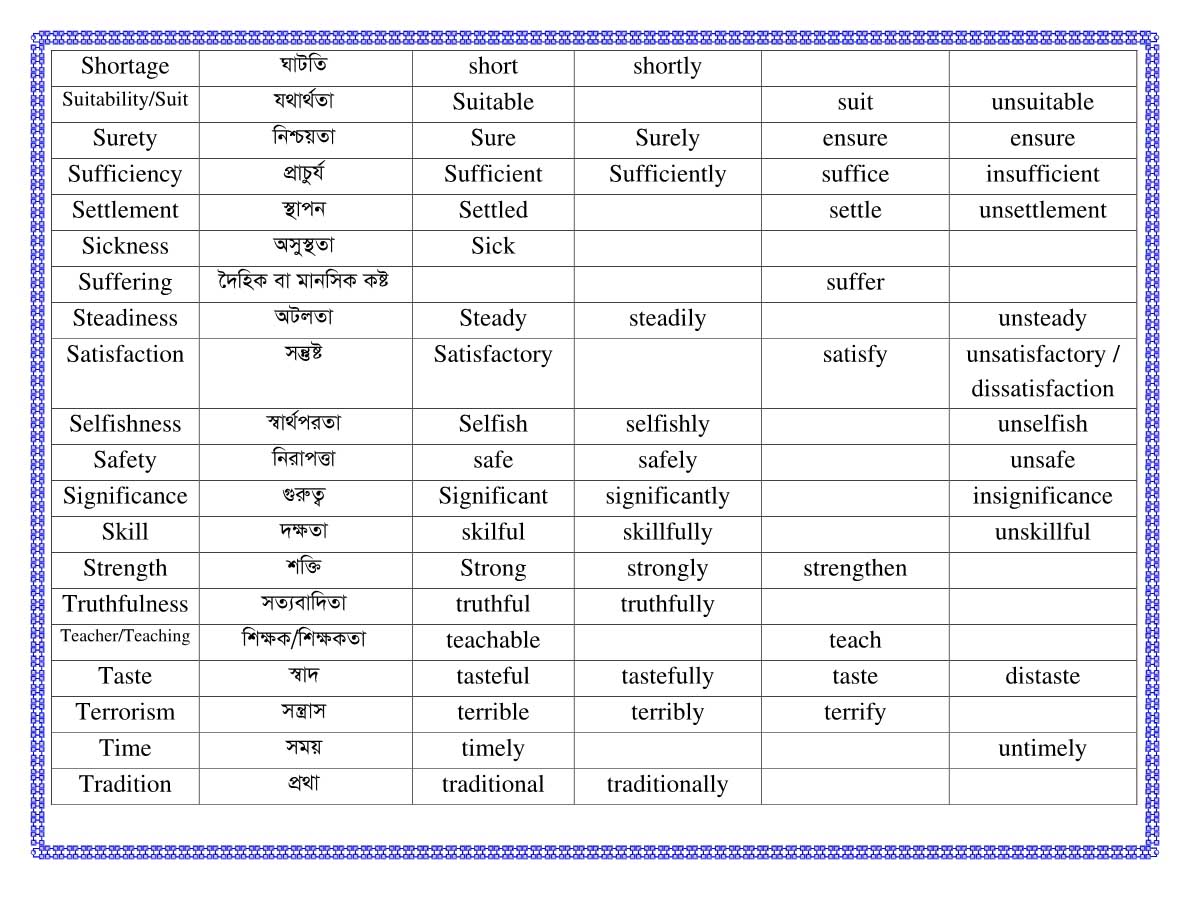 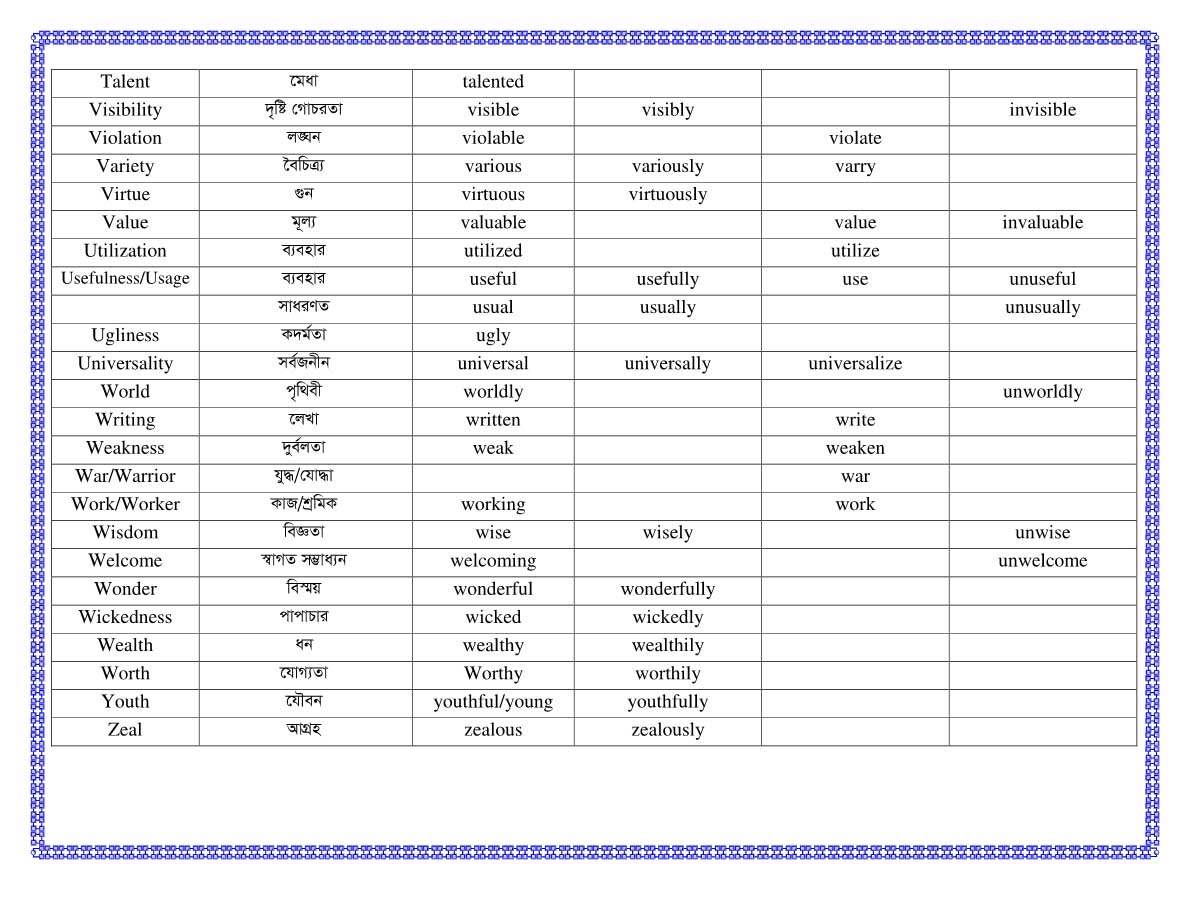 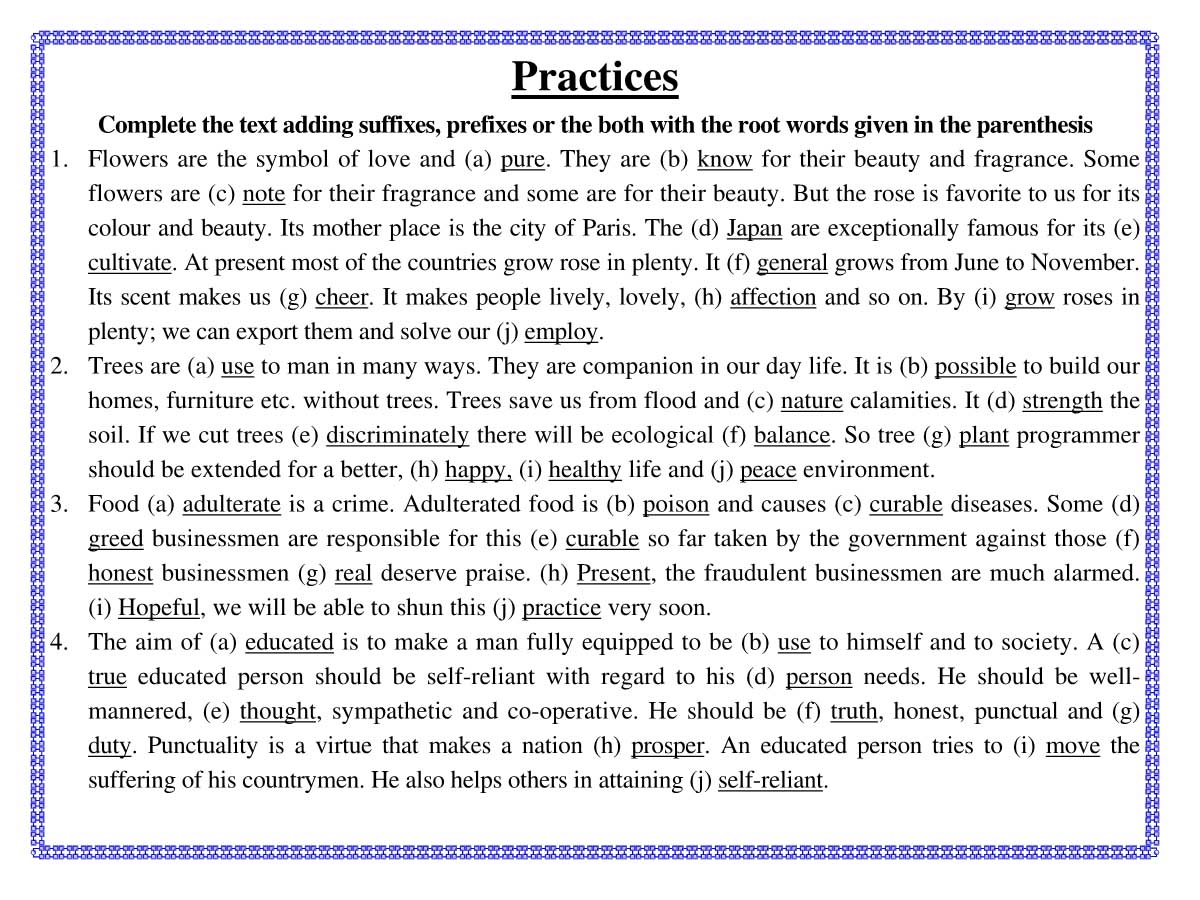 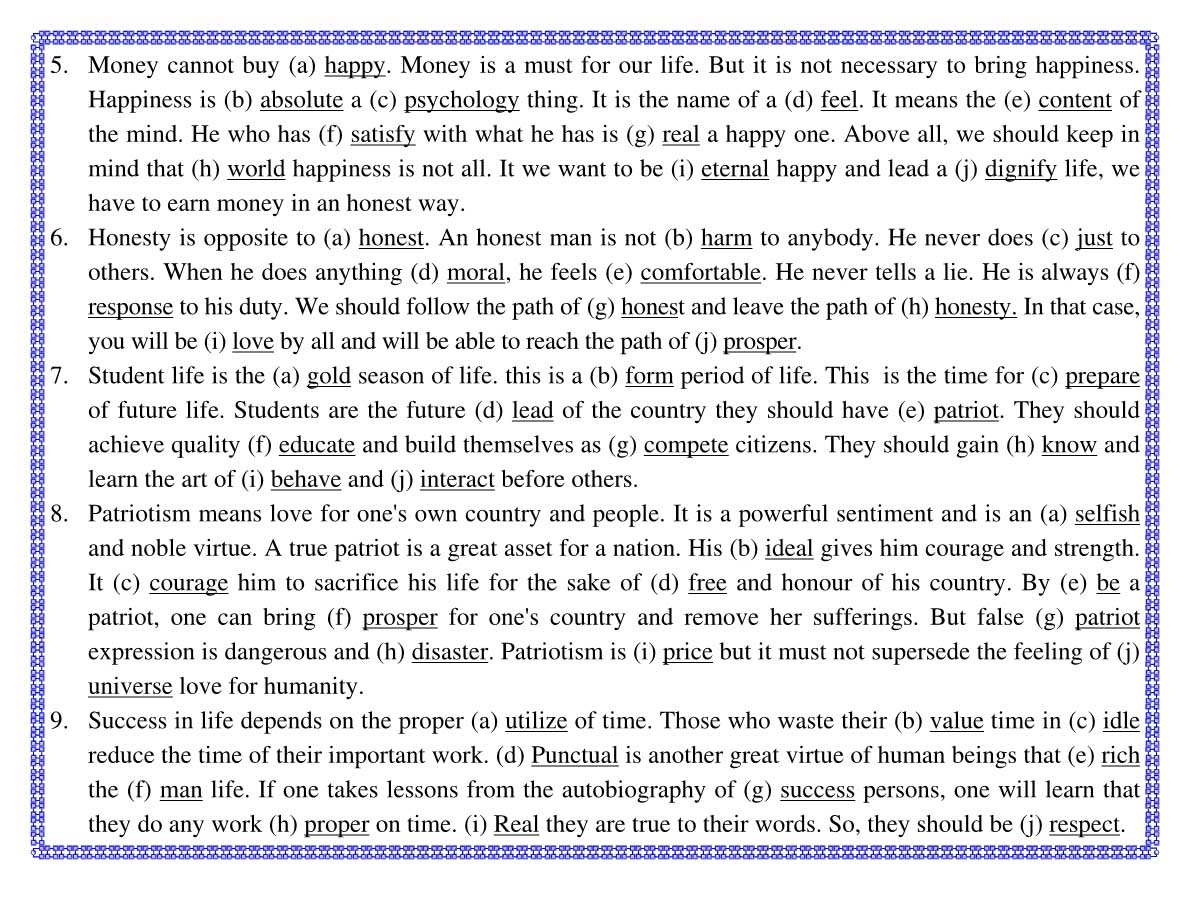 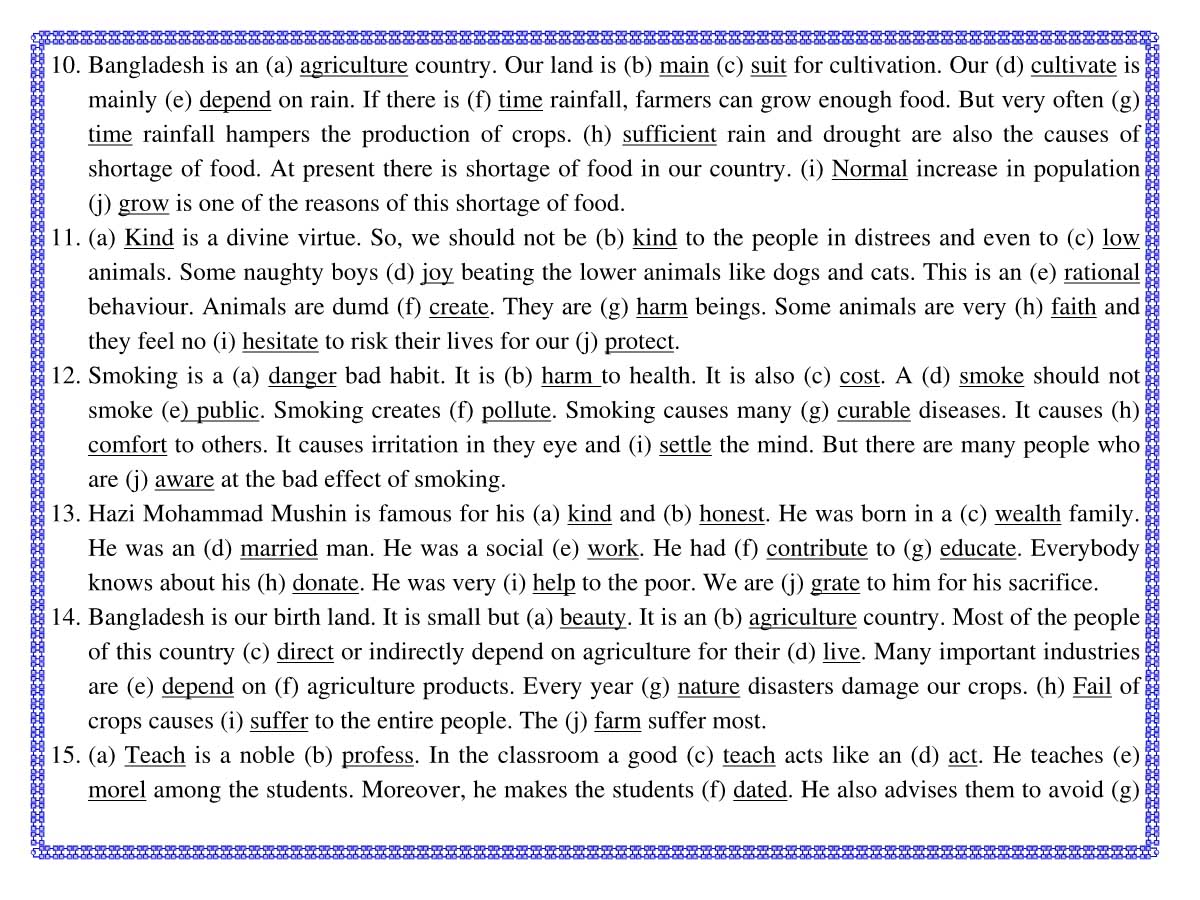 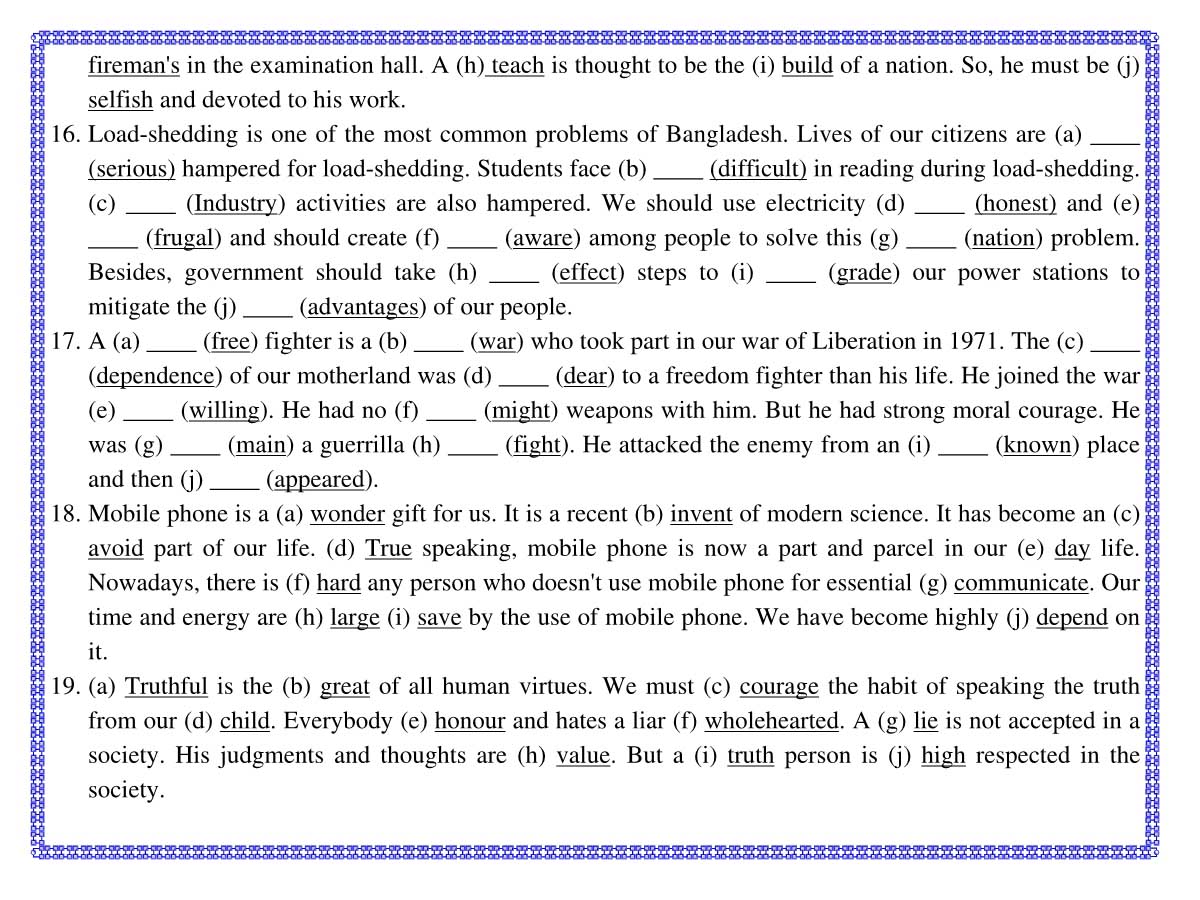 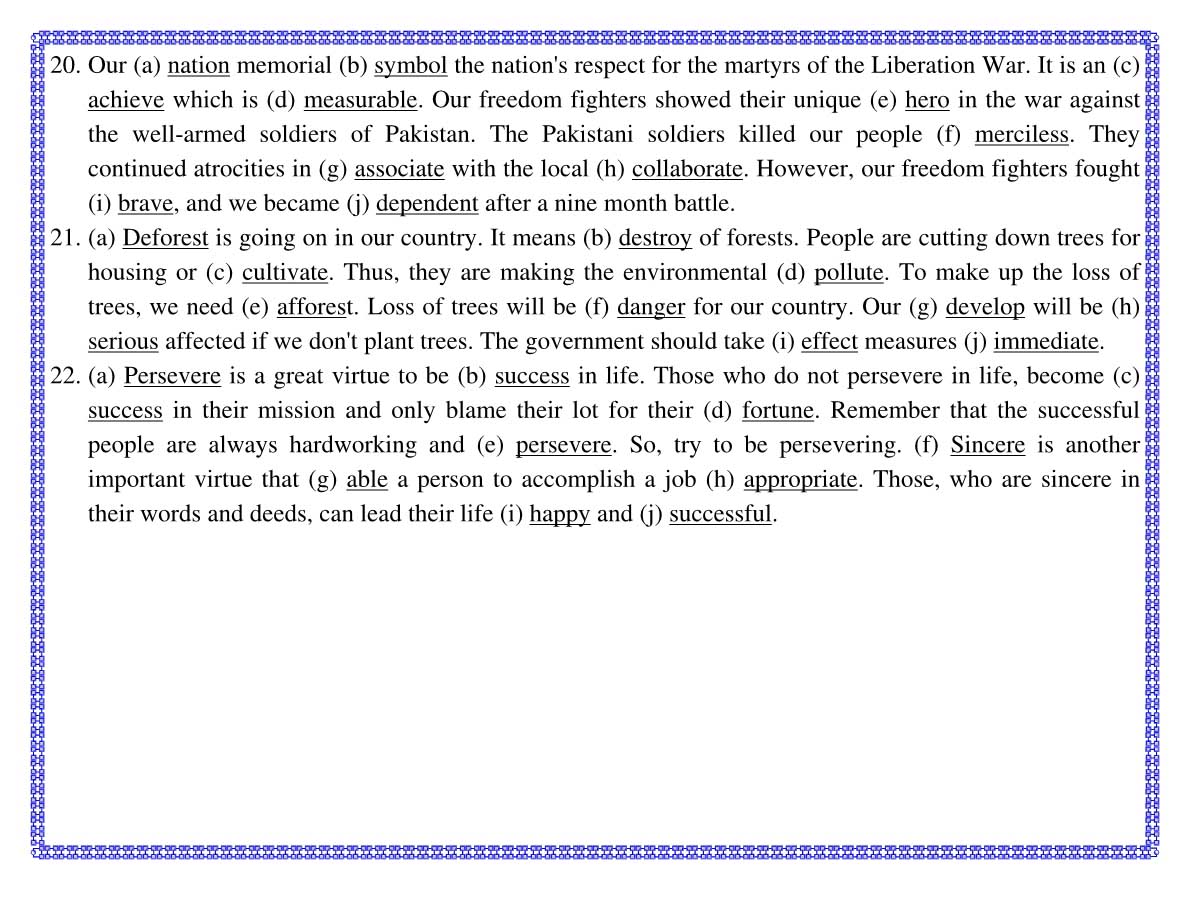 বাড়ীর কাজ
Load-shedding is one of the most common problems of Bangladesh. Lives of our citizens are (a) ____ (serious) hampered for load-shedding. Students face (b) ____ (difficult) in reading during load-shedding. (c) ____ (Industry) activities are also hampered. We should use electricity (d) ____ (honest) and (e) ____ (frugal) and should create (f) ____ (aware) among people to solve this (g) ____ (nation) problem. Besides, government should take (h) ____ (effect) steps to (i) ____ (grade) our power stations to mitigate the (j) ____ (advantages) of our people.
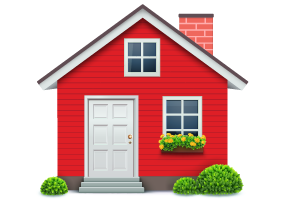 সবার জন্য রইল শুভকামনা
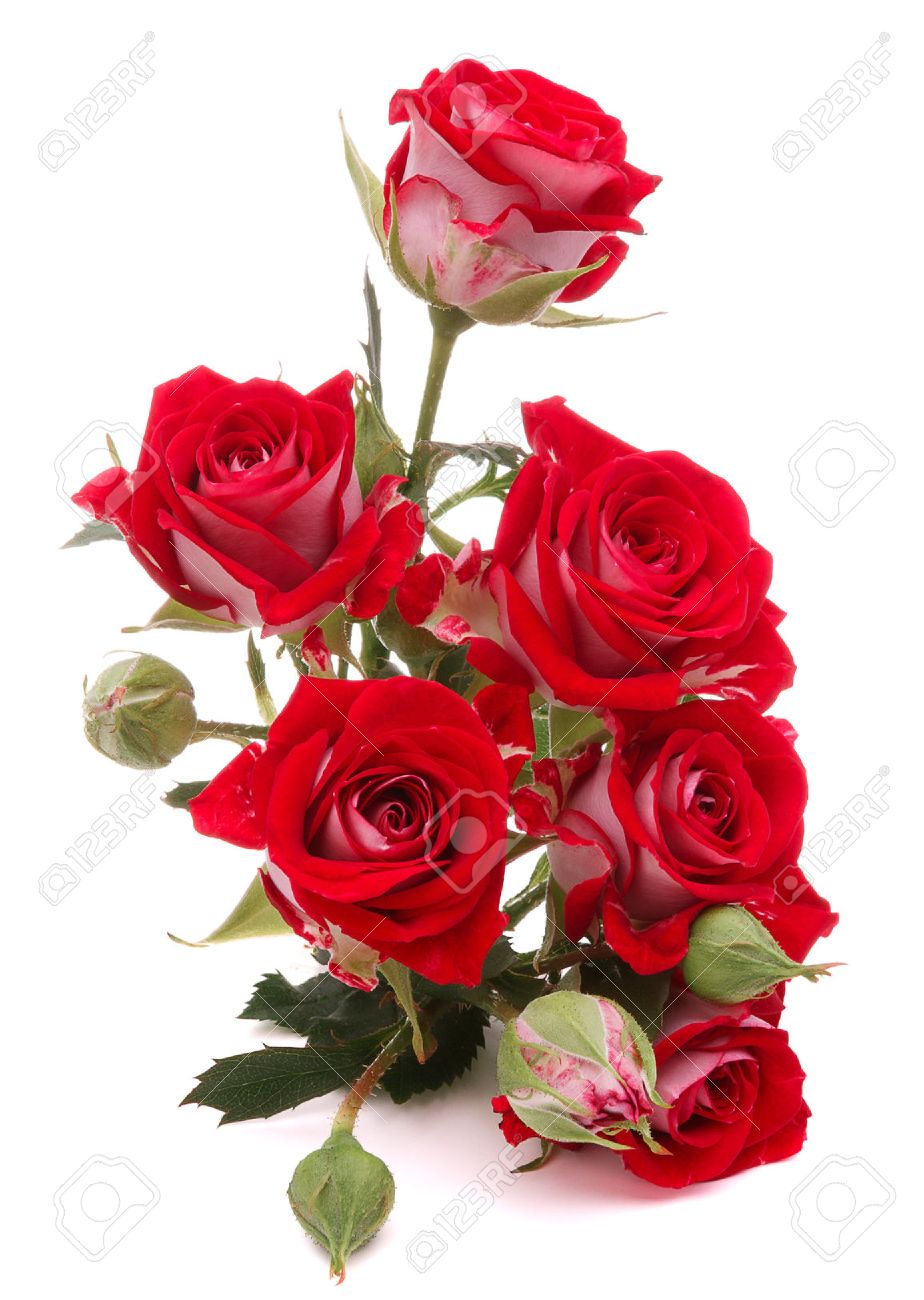 ধন্যবাদ